Cpt_S 483: Introduction to Robotics
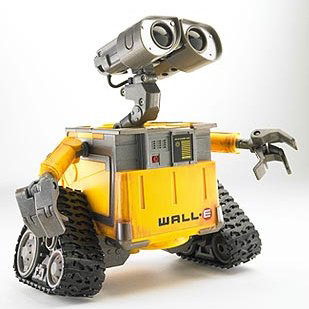 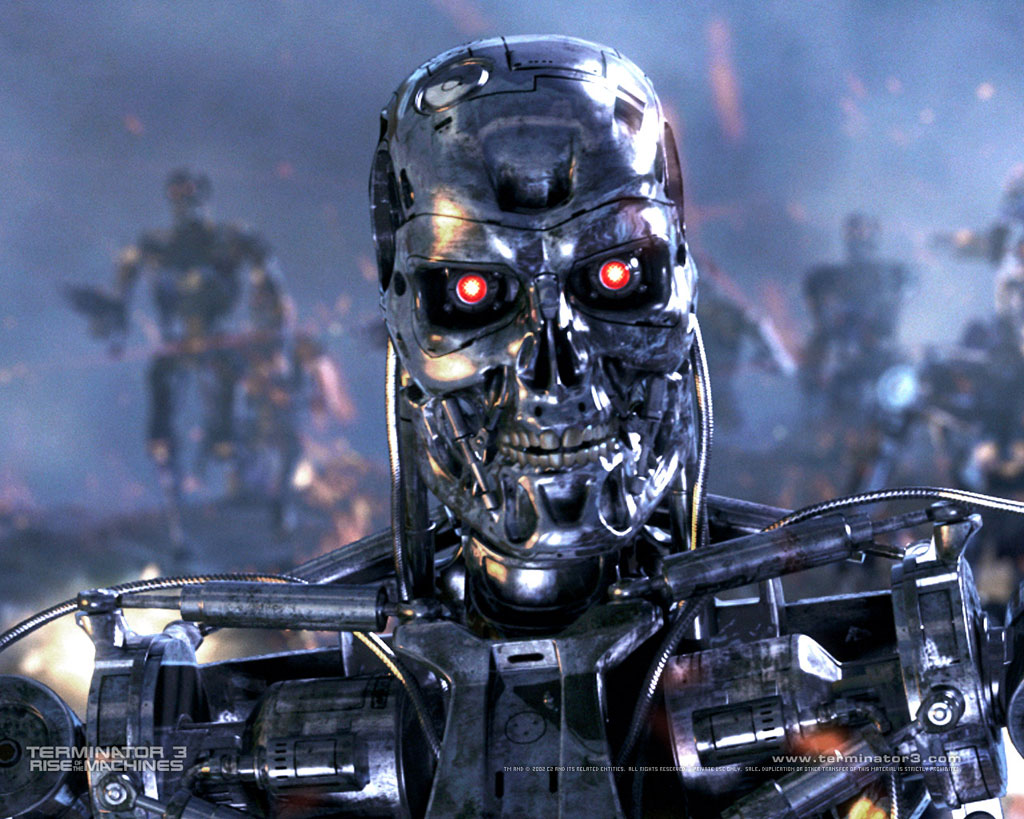 Dana 3
RoboSub
Robot Club
Faunc Robot
Current or Proposed Robot Research
Effect of instructions on demonstrations
Robots learning from, and teaching, humans

UAS for Bird Protection
UAS for power line patrol

Home healthcare robot
Autonomous apple bin transport
Guardrail inspection
[Speaker Notes: 98M per year to WA fruit growers]
Born: VT
 Raised: NH
 High school: CT
 College: MA
 Worked: WI
 Grad School: TX
 Postdoc: CA
 Prof.: PA
 NOW: WA
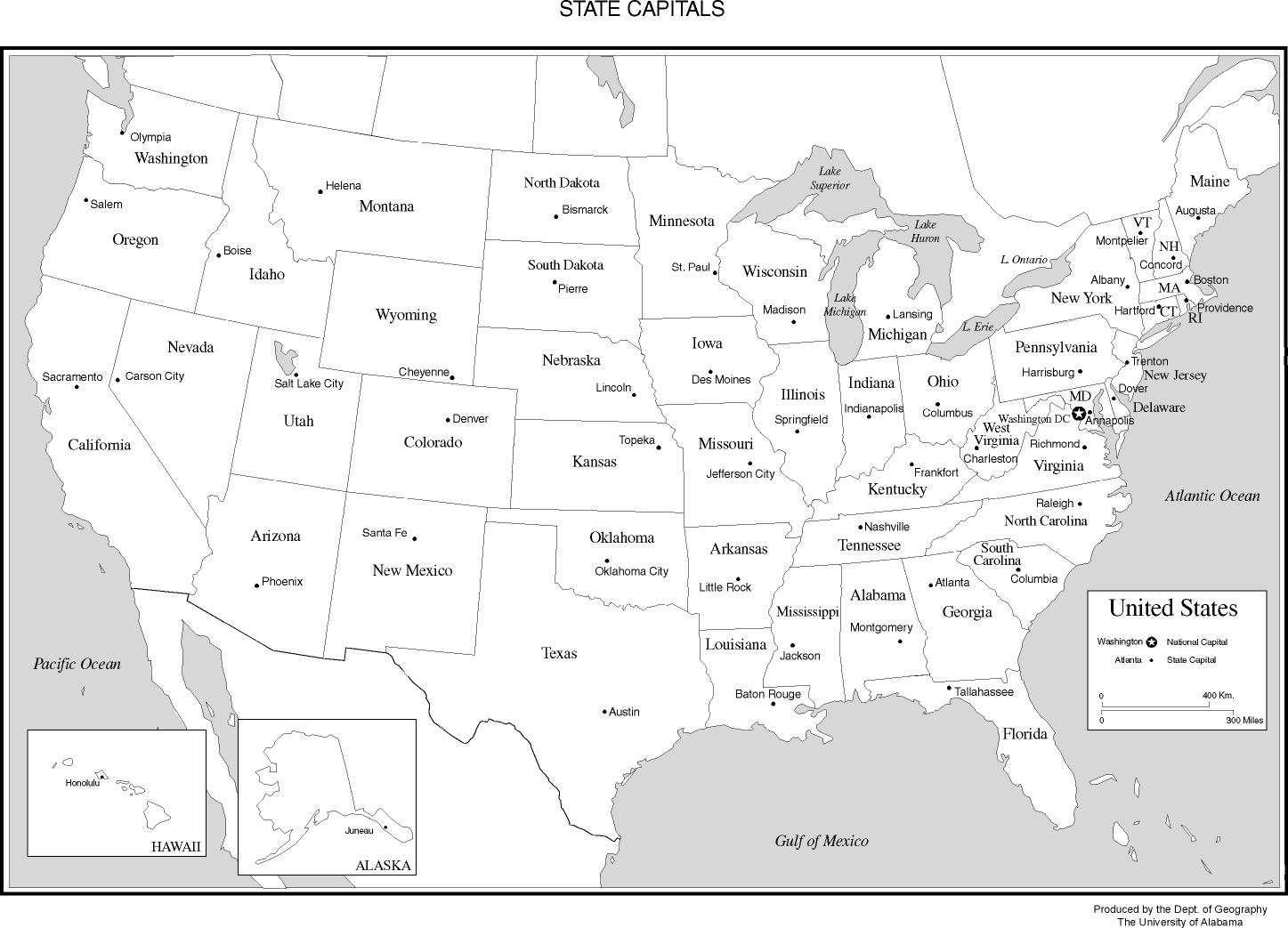 Research Interests:  intelligent agents, multi-agent systems, machine learning, robotics
Who are you?
Autonomous Mobile Robotics
EE (Sensors, Actuators)
ME (Control of Quadcopters)
CS (AI)

Manufacturing
Teleoperation
Agriculture

PR2
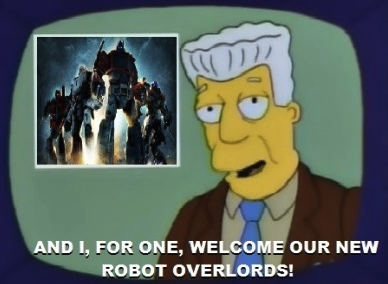 (Some) Topics
ROS
Sensors and Vision
Locomotion, Kinematics, and Maneuverability
Localization and Mapping
Planning and Navigation
Robot Learning
Multi-robot coordination
Goals of Course
General Knowledge
Simulation vs. Physical
Final Project

Course Web Page
http://www.eecs.wsu.edu/~taylorm/14_483/index.html

Syllabus
Textbook
Office hours
Parrot ARDrone 2
HD Video (720p, 30fps, 92deg.)
3-axis gyroscope: orientation
3-axis accelerometer: measure acceleration movements
3-axis magnetometer: compass
Pressure sensor: vertical stability at height
Ultrasound sensors: ground altitude measurement
60fps 320x240 camera: downward pictures & speed measurement
28,500 RMP motors

Special trick!
[Speaker Notes: Find north]
TurtleBot 2
Open source hardware and software
Kobuki base (formerly Create by iRobot)
25.6 in/s, 180 deg/s
3 forward bump sensors
3 cliff sensors
2 wheel drop sensors (picked up / stuck)
Odometry: 11.7 ticks / mm, 2578 ticks / wheel rev
Kinect Sensor: RGBD, can simulate laser
540x480px, 30fps
Depth: 0.5-4.0m
Onboard gyroscope
Netbook
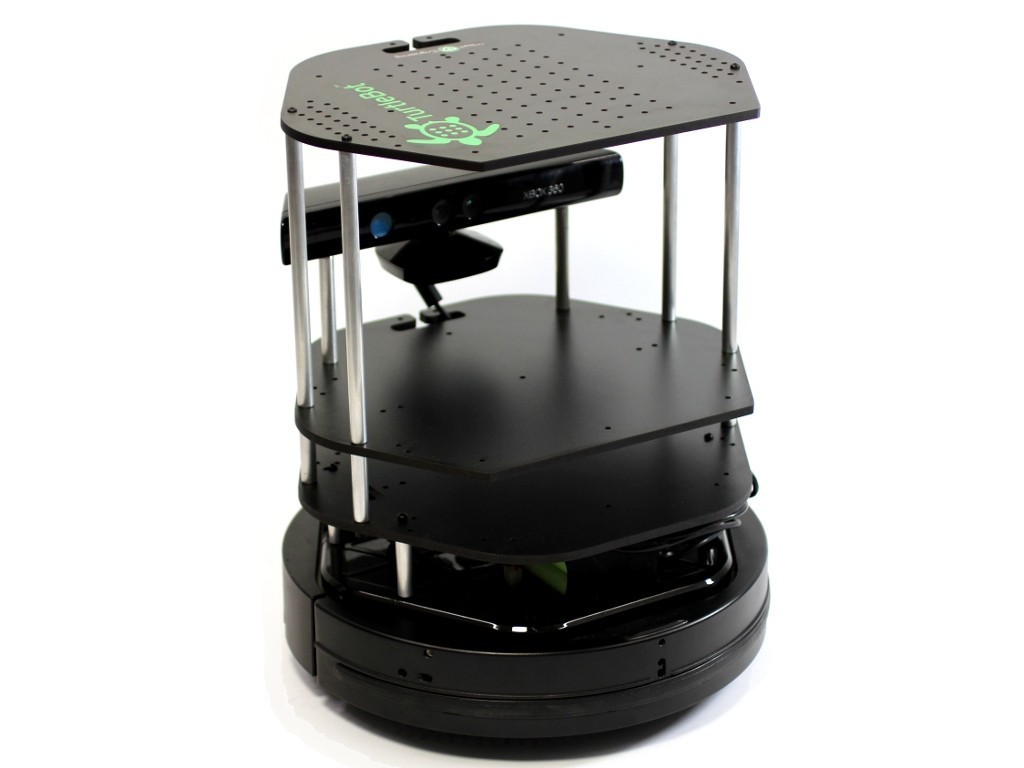 (Great) Expectations
Motivation (Robots are Awesome)
Robots are Awful
Looking up info

Course Languages
Linux
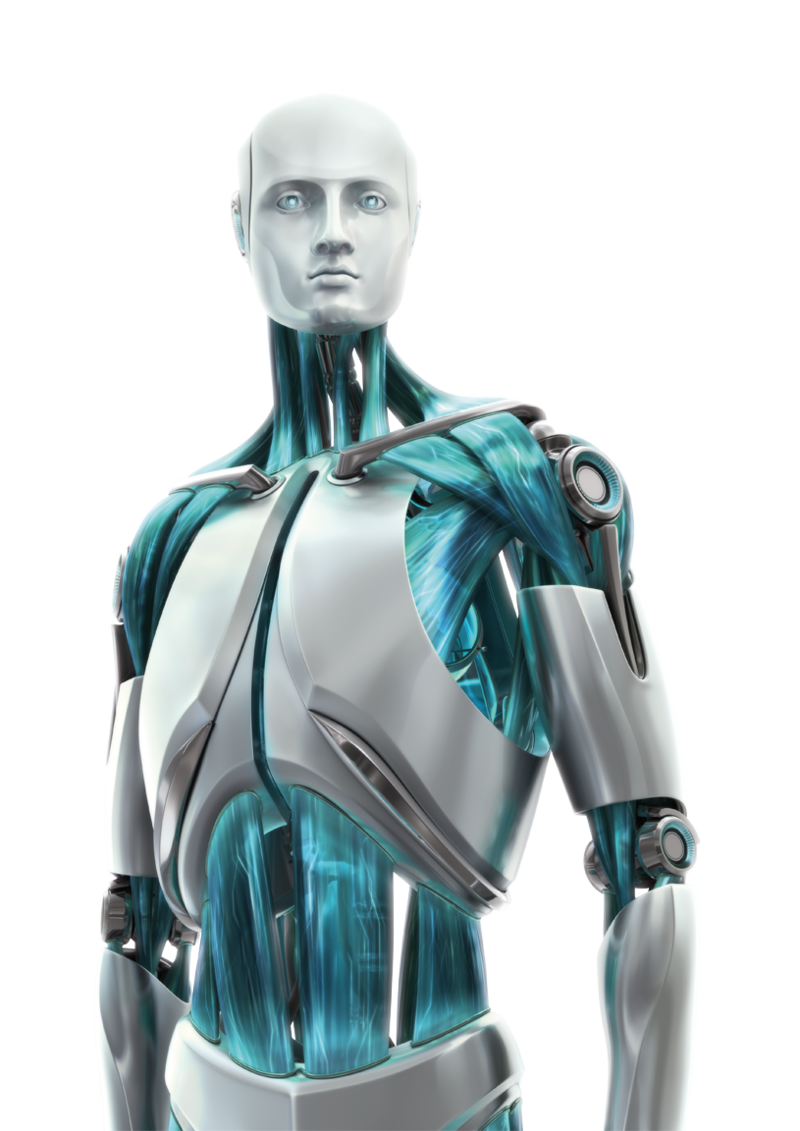 ALWAYS work
Even for photography

Cheetah
Big Dog
Why would this course be useful?
What comes next?
[Speaker Notes: EE/ME

Grasping
Perception/Vision
Control

S. Tellex: http://people.csail.mit.edu/stefie10/
A. Thomaz]
What is a robot?
A robot may not injure a human being or, through inaction, allow a human being to come to harm.
A robot must obey the orders given to it by human beings, except where such orders would conflict with the First Law.
A robot must protect its own existence as long as such protection does not conflict with the First or Second Law.